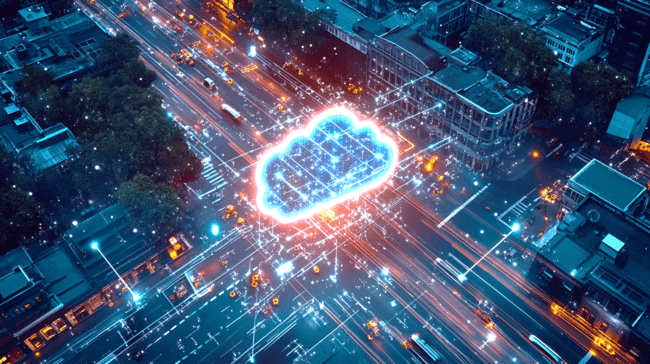 天津市淘客科技
AI应用服务咨询与实施
分享时间：2025
AI应用咨询服务
① 概念导入
④ 技术路线规划
AI应用轻咨询服务首先提供概念导入，帮助您理解AI的基本概念，为后续的深入应用打下坚实基础。
提供技术路线规划，为您设计一条清晰的技术实施路径，包括选择合适的算法、模型和工具。
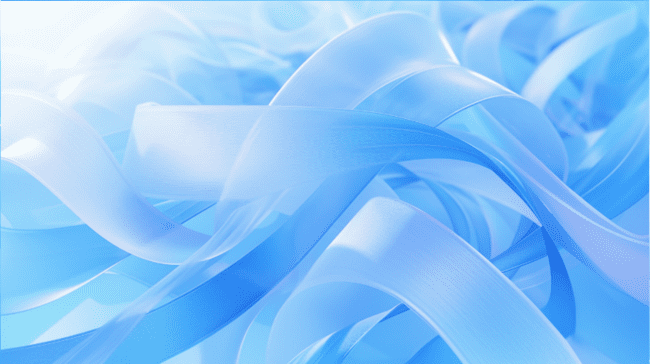 ② 痛点及目标调研
⑤ 成本测算及优化
我们通过痛点及目标调研，深入分析您的需求，识别现有业务流程中的问题，并制定明确的AI应用目标。
进行成本测算及优化，帮助客户在预算范围内实现AI应用的部署，并不断优化成本结构。
③ 应用场景推荐
⑥ 安全建议
根据您的具体情况，推荐最适合的应用场景，确保AI技术的引入能够最大程度地提工作/升业务效率。
提供专业的安全建议，确保AI应用在符合国家相关法律法规和行业标准的前提下，保护用户数据安全。
AI应用实施服务
数据治理
提示词工程
01
02
数据治理是AI应用实施服务的基础，涉及对数据的标准化、清洗、转换等过程，确保数据质量和可用性，为后续的AI模型训练提供准确和可靠的数据支持。
提示词工程在AI应用中至关重要，通过对自然语言进行预处理和特征提取，为模型提供有效的输入，增强模型的语义理解和预测能力。
模型的训推测评
AI Agent应用开发
03
04
模型的训推测评是AI应用实施服务的核心环节，包括模型的训练、推理、评估和测试，以确保模型在实际应用中的性能和效果。
AI Agent应用开发是利用AI技术构建智能化代理，实现自动化决策和交互，提升系统智能水平和用户体验。
持续优化
系统部署与运维
05
06
持续优化是AI应用实施服务的长期任务，通过不断调整模型参数和算法，提升模型准确率和系统运行效率。
系统部署与运维涉及将AI应用整合到现有系统中，并进行持续的监控和维护，确保系统稳定可靠地运行。
AI能力分层服务范围？
应用层
基于开源产品设计并搭建智能体，解决实际业务问题并提升用户体验。
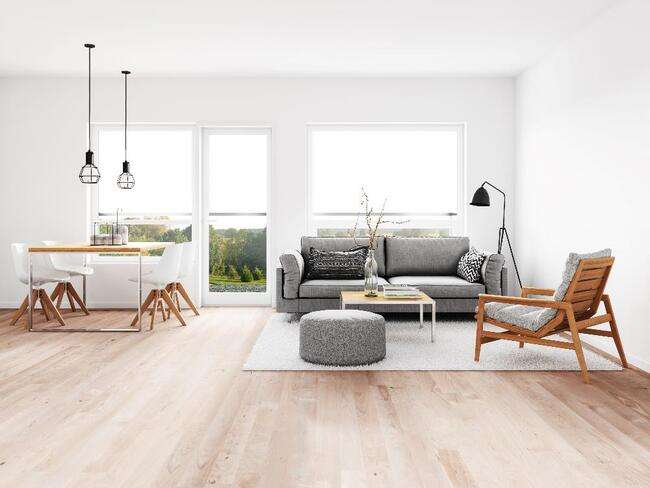 数据层
负责数据采集负责数据清洗、标注、存储及管理，建立高质量的分段或训练数据集。
模型层
各开源或商用大模型的能力边界，性能及成本评测及建议。开源模型微调及推理部署。
算力层
GPU服务器选型及报价，模型服务机开发环境部署及运维，商用模型服务集成等。
服务流程介绍
实施交付
前期沟通
正式PoC
实施交付阶段包括数据治理、模型训练与推理，AI应用开发，集成开发，以及监控运维。这是服务流程中最为关键的阶段，涉及到产品的实际应用和运行。
前期沟通是服务流程的第一步，主要是了解现状，明确需求，进行服务讲解，并达成初步共识。这一阶段是免费的，旨在为客户提供一个清晰的了解，为后续服务打下基础。
在正式PoC阶段，将基于更丰富的数据，搭建稳定的验证环境，并细化应用场景。这一阶段需要轻量投入，但能更准确地验证产品性能和服务效果。
持续优化
商务落实
免费试用
服务流程的最后阶段是持续优化，我们将对数据、提示词、成本和安全等方面持续优化，以确保服务的长期有效性和高效性。这是对服务质量的持续保证。
商务落实阶段，我们将确定服务内容，提供费用报价，并处理购买服务及其他相关商务事宜。这一阶段是服务流程中商务层面的关键环节。
免费试用阶段，您可提供少量数据，进行初步体验，以达成效果共识。这一过程基本免费，目的是让您对AI应用有一个直观的感受，确认是否符合需求。
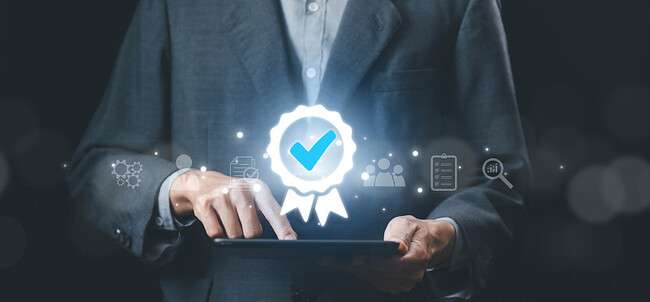 服务亮点
01
技术团队资质
我们的服务由持有华为HCIE、HCDDP、HCIP证书的专业技术团队提供，保障了服务的技术含量和质量。
02
成本效益分析
我们倡导陪伴式成长服务，避免客户一次性高成本投入，通过合理的价格和服务方式，帮助客户实现成本优化。
03
服务流程标准化
我们提供标准化的服务流程，确保客户能够享受到一站式服务体验，简化服务过程。
04
服务支撑保障
我们拥有强大的支撑保障体系，确保服务的稳定性和持续性。
05
响应及时性
我们致力于提供至臻服务，确保及时响应处理客户的需求，让客户体验无忧。